Informal document GRPE-76-24
76th GRPE, 9-12 January 2018
Agenda item 3(b)
Transposition of GTR15 (WLTP) intoUN RegulationsUpdate for GRPE from WLTP Transposition Task ForceJanuary 2018
1
Background
Transpose GTR15 WLTP into a new ‘UNR WLTP’ regulation
Level 2 to contain most stringent requirements from across all regions
Subject to full mutual recognition: TA shall be accepted by all CPs
Regional levels (Level 1a, 1b etc. ) to contain regional requirements
Optional acceptance by other CPs
EU and Japan are the two regions to register an interest so far – other CPs are invited to join
New UNR WLTP to only include elements developed and agreed by WLTP IWG (i.e. would not include the EU ATCT test)
UNR WLTP to be ‘accompanied by’ a UNR83 08 series that covers all the requirements of UNR83 07 series not covered by new UNR WLTP (e.g. OBD, Low temperature test etc.)
Introduce at same time as UNR WLTP
As and when GTR15 and UNR WLTP add new tests (e.g. Durability) ‘UNR 83 08 series’ will ‘shrink’ in content.
EU would be a CP to UNR No. 83 and UNR WLTP. Japan would be a CP to just UNR WLTP
2
Schematic of proposed transposition route
UNR WLTP
UNR 83 08 series
Type I test
Level 2 most stringent – including Type 1 and Type 4 tests
Type II test – modified for ‘WLTP world’*
Level 1b (Japan) – including Type 1 and Type 4 tests
Type III test – modified for ‘WLTP world’ *
Level 1a (Europe) – including Type 1 and Type 4 tests
Type IV test
Type V test – modified for ‘WLTP world’ *
Type VI test – modified for ‘WLTP world’ *
* Where other tests refer to the Type I test (NEDC) it will be necessary to say (where appropriate) that this should be seen to be the WLTP Type 1 test  (over a certain transition period in some cases)
OBD*, ISC, ATCT, RDE
+
Shall demonstrate compliance with Level 1a of UNR WLTP
3
Potential structures for Regulation WLTP (all levels)and Regulation 83 08 seriesDraft to provide an overview
Generic Regulation WLTP: Main Body & Appendices
Appendix 1 – Verification of conformity of production for Type 1 test
Appendix 2: Calculations for Conformity of Production for EVs
To be discussed at IWG COP Task Force when it convenes
Regulation WLTP 
Table of Contents
1. Scope – incl. Type 1 (excl. Type 1a) and Type 4
2. Definitions	
3. Application for approval
4. Approval
5. Specifications and tests – incl. family definitions
6. Modifications of the vehicle type
7. Extensions to type approvals
8. Conformity of production (COP) – Type 1 and 4
9. In-service conformity	
9. Penalties for non-conformity of production
10. Production definitively discontinued
11. Transitional provisions – incl. introductory provisions?
12. Names and addresses of Technical Services responsible for conducting approval tests, and of Type Approval Authorities
The information and requirements from the main body of the WLTP GTR and the EVAP GTR will be copied into the Main Body of the new UNR WLTP – where relevant.

E.g. definitions from the GTRs will be added to Section 2 of the Main Body; and definitions of families (from Section 5 of GTR15 and Section 5 of GTR EVAP) will be added to Section 5 of the Main Body
Generic Regulation WLTP: Annexes
Annexes Part B – Type 1 test (WLTP)1
Annex 1: WLTC
Annex 2: Gear selection and shift point determination for vehicles equipped with manual transmissions
Annex 3: Reference fuels
Annex 4: Road load and dynamometer setting
Annex 5: Test equipment and calibrations
Annex 6: Type 1 test procedures and test conditions
Annex 7: Calculations
Annex 8: Pure electric, hybrid electric and compressed hydrogen fuel cell hybrid vehicles
Annex 9: Determination of method equivalency
Annexes Part A
Annex 1: Engine and vehicle characteristics and information concerning the conduct of tests
	Appendix 1 - Information on test conditions
Appendix 2 - WLTP Test Report*
Appendix 3 - WLTP Road Load Test Report*
Appendix 4 - WLTP Test Sheet*
Annex 2: Communication
Addendum to type approval communication No … concerning the type approval of a vehicle with regard to exhaust emissions pursuant to Regulation WLTP, xxx series of amendments
Annex 3: Arrangements of the approval mark
1 The information and requirements from the main body of the GTR (i.e. Sections 1 – 6 inclusive) will be moved into the Main Body of UNR WLTP – where relevant
* Principle as in EU-WLTP. Harmonised versions to be developed.
Annexes Part C – Type 4 test (Evap)2
Annex 1: Type 4 test procedures and test conditions
Annex 2: Reference fuel
2 Information and requirements from the main body will be moved into the Main Body of UNR WLTP – where relevant
Regulation 83 08 series: Main Body & Appendices
Table of Contents
1. Scope	
2. Definitions	
3. Application for approval
4. Approval
5. Specifications and tests incl. ref to ATCT + incl. family definitions, e.g. ATCT & PEMS families
6. Modifications of the vehicle type
7. Extensions to type approvals
8. Conformity of production (COP) – Type 2,3,5,6 & OBD
9. In-service conformity – incl. Type 1 test as it is not included in UNR WLTP	
10. Penalties for non-conformity of production
11. Production definitively discontinued
12. Transitional provisions
13. Names and addresses of Technical Services responsible for conducting approval tests, and of Type Approval Authorities
Appendix 1 – Reserved
Appendix 2 – Reserved
NB: this means no CoP appendices. The appendices in EU-WLTP relate to Type 1 test only.
Appendix 3 - In-service conformity check
Appendix 4 - Statistical procedure for tailpipe emissions in-service conformity testing
Appendix 5 - Responsibilities for in-service conformity
NB: Appendices 3-5 relate to Type 1 test only but are needed in UNR 83 08 as they cannot be included in UNR WLTP
Appendix 6 - Requirements for vehicles that use a reagent for the exhaust after-treatment system
The information and requirements from the main body of the RDE Annex will be copied into the Main Body of the R83 08 – where relevant.
Regulation 83 08 series: Annexes
Annexes Part A
Annex 1: Engine and vehicle characteristics and information concerning the conduct of tests – should this exclude all the Type 1 and Type 4 info that is currently in UNR 83 07 series?
Appendix 1 - Information on test conditions
Appendix 2 – ATCT test report &/or test sheet 
Annex 2: Communication
Addendum to type approval communication No … concerning the type approval of a vehicle with regard to exhaust emissions pursuant to Regulation 83 08 series of amendments
Appendix 1 - OBD – Related information
Appendix 2 - Manufacturer's certificate of compliance with the OBD in-use performance requirements
Annex 3: Arrangements of the approval mark
Annex 4: Type 1 test - Ambient Temperature Correction Test (ATCT)
Annex 5: Type 2 test (Carbon monoxide emission test at idling speed)
Annex 6: Type 3 test (Verifying emissions of crankcase gases)
Annexes Part A continued
Annex 7: Reference Fuels for Low Temperature test
Annex 8: Type 5 test (Verifying the durability of pollution control devices)
Annex 9: Type 6 test (Verifying the average emissions at low ambient temperatures)
Annex 10: Empty Annex
Annex 11: On-Board Diagnostics (OBD) for motor vehicles
Annexes Part B – RDE1
Based on Appendices 1 – 9 inc. of EU-WLTP Annex 3a

Test sheet/report? – To be discussed
1The information and requirements from the main body of RDE Annex will be moved into the Main Body of R83 08 – where relevant
Potential approaches to transposition
Principle of Transposition
Three different approaches to transposition have been considered by the Task Force (see WLTP-20-04e and IWVTA-25-11 for details)
Approach 1: Traditional approach to avoid “options”. Faithful to the 1958 Agreement.
UN R.00 covers regional level 1a; UN R.01 covers regional level 1b; UN R.02 covers top level 
Amendments to regional levels through either supplements or series of amendments
Pro: Fully in line with the new 1958 Agreement
Cons: Long lead in time (18 months) before all levels are in force + High administrative burden.
Solution(?): If Legal Office OLA were to accept simultaneous notification and entry into force
Approach 2: ‘Untraditional approach’ - to speed up process
UN R.00 covers all regional levels 1a, 1b; UN R.01 covers top level 2
Amendments to regional levels through either supplements or series of amendments 
Pro: Shorter lead in time and reduced adminstrative burden compare to Approach 1.
Con: Could become complicated (potentially unworkable?) after rounds of amendments are made; also, the base version UN R.00 would contain options at choice of CPs 
Approach 3: Untraditional approach using two sets of special provisions
UN R.00 covers all levels (top level 2 as well as the regional levels 1a, 1b, …)
Pro: Shortest lead in time. Con: against the spirit of the 58 Agreement.
10
Approach 1 timing issue  - example
Where:
UN R “WLTP” 00 series (regional level 1a for EU)
UN R “WLTP” 01 series (regional level 1b for Japan)
UN R “WLTP” 02 series (top level 2)

In the case that requirements for both regional levels 1a and 1b are strengthened, it will take 18 months + 3α* to amend UN R “WLTP” consisting of three consecutive versions.
6 months + α
6 months + α
6 months + α
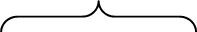 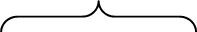 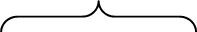 * “α” represents  an administrative period of time before the 6 month period - which may be shorter under Rev.3 of the 1958 Agreement than under Rev.2.
11
IWVTA #25 – November 2017
The three different approaches were presented to IWVTA #25 to seek guidance on the best approach to use (IWVTA-25-11). 
All 3 approaches were presented but it was made clear that the Transposition Task Force did not consider Approach 3 to be an acceptable approach to take further.
IWVTA #25 agreed with this conclusion
The UNECE secretariat were doubtful that OLA would agree to a shortening of the timescales – needed to overcome the 18 month lead in time issue for Approach 1.
Given the longer timescales and the additional administrative burden of Approach 1 compared to Approach 2, the UNECE secretariat recommended that Approach 2 should be followed initially (with the appropriate Introductory Provisions) – with the option to switch to Approach 1 if necessary should Approach 2 become too complex and too difficult from an administrative point of view.
The IWVTA #25 did not provide a recommendation as to whether Approach 1 or Approach 2 would be preferred.
12
Next steps
Make a request to OLA to accept simultaneous notification and entry into force of the three levels under Approach 1
See Appendix 1 for initial draft of request.
Advice will be provided by UNECE Secretariat as to the most effective way to make the request – based on their previous experience.
Confirm approach for transposition (i.e. Approach 1 or 2)
Finalise structures for UNR WLTP (Levels 1 & 2) and UNR 83 08 series
Agree details for stringency levels (e.g. reference fuels)
Diesel reference fuel study underway. Petrol reference fuel study to commence Spring 2018.
Develop detailed regulatory texts
Plan is to have an Informal UNR WLTP for 78th GRPE January 2019 and a Working Document for 79th GRPE June 2019.
13
Contact information
Rob Gardner, TRL Ltd on behalf of the European Commission (Task Force Leader)
rgardner@trl.co.uk

Alessandro Marotta, European Commission
Alessandro.Marotta@ec.europa.eu
14